Comité de Pilotage
03/03/2010
TDR du S/C de Suivi Stratégique (Oversight )
Principes
Profils
Durée du mandat
Fonctionnement
Organisation interne
Périodicité des réunions et des visites de sites
Logistique
Attributions
Séquence trimestrielle d’oversight par le tableau de bord
Guide d’oversight
Oversight
E. Propositions
TDR du S/C de Suivi Stratégique (Oversight )
Missions Et Objectifs Du Comite Oversight
Le suivi stratégique (ou oversight) des subventions exige généralement du CCM d’évaluer non seulement l'administration et la gestion des projets mais aussi leurs résultats programmatiques et financiers. 
Le comité Oversight est un comité permanent issu du CCM et dont le rôle est d’assister le CCM dans la réalisation de cette mission. 
Ses objectifs peuvent être déterminés en la réponse aux questions suivantes :  
1. Où est l'argent?
2. Où sont les médicaments (ou les autres fournitures)?
3. L'échéancier est-il respecté?
4. Les objectifs sont-ils atteints?
5. Le Bénéficiaire Principal  gère-t-il le projet efficacement ?
Oversight
E. Propositions
TDR du S/C de Suivi Stratégique (Oversight )
Durée du mandat
Les membres du Comité de Oversight sont sélectionnés par le CCM pour une durée de 3 ans renouvelables conformément au manuel de procédures et au règlement intérieur ou autre document-cadre.
Pour le premier Comité, la moitié de ses membres sera renouvelée après un an et demi de mandat.
Oversight
E. Propositions
TDR du S/C de Suivi Stratégique (Oversight )
CCM
Membre élu
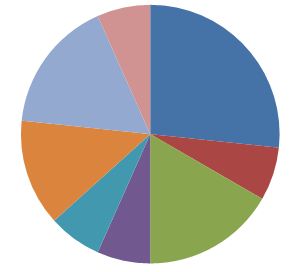 CO
5 membres + secrétaire CCM
logistique
Président
SECRETARIAT PERMANENT
Rapporteur
Membre  
Compétence
Conflit d’intérêt
Bénévolat
Invitées
sélectionnés
Personnes ressources
Consultants
TDR du S/C de Suivi Stratégique (Oversight )
Périodicité des réunions et des visites de sites
La périodicité des réunions ordinaires est trimestrielle ; 
Le chronogramme des réunions trimestrielles est précisé dans le Plan de travail annuel du Comité Oversight.
En cas de besoin, le président du CCM ou le coordinateur du comité Oversight peut convoquer une réunion extraordinaire.
Oversight
E. Propositions
TDR du S/C de Suivi Stratégique (Oversight )
Attributions
Le tableau de bord,
Les visites de sites.
Oversight
E. Propositions
TDR du S/C de Suivi Stratégique (Oversight )
Séquence d’Oversight par les visites de sites

Les visites de sites peuvent être de 2 types :
• Des visites ponctuelles dans le cadre du plan annuel d’oversight ;
• Des visites décidées à la suite de l’apparition de difficultés spécifiques ;
Oversight
E. Propositions
TDR du S/C d'élaboration des propositions
Mêmes dispositions que le CO pour:
Missions et objectifs
Durée du mandat
Périodicité des réunions 
Logistique
TDR du S/C d'élaboration des propositions
Mettre en œuvre le processus d’«Élaboration des propositions»
Recueil des informations et analyse de la situation épidémiologique et financière
Mobiliser des fonds pour le budget du CCM
TDR du S/C d'élaboration des propositions
CCM
Membre élu
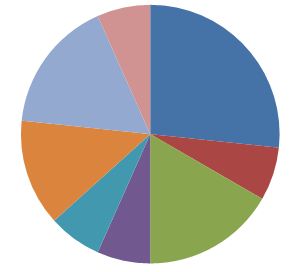 CO
10 membres + secrétaire CCM
logistique
Président
SECRETARIAT PERMANENT
Rapporteur
Membre  
Compétence
Conflit d’intérêt
Bénévolat
Invitées
sélectionnés
Personnes ressources
Consultants
TDR du S/C d'élaboration des propositions
Les profils  :
La Santé Publique,
La gestion et la Planification/Suivi-Evaluation,
Les finances, la comptabilité et du management. 
Les sciences humaines et communication.
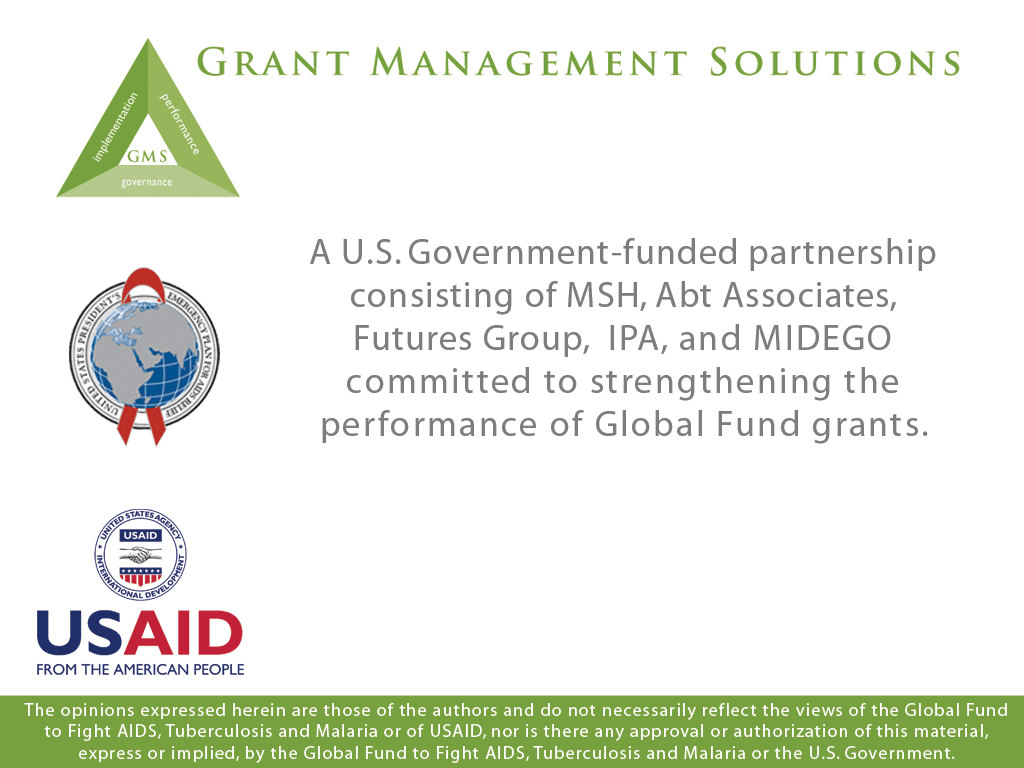